The Workforce Shortage in Long-Term Care: Evidence, Implications, and Advocacy Opportunities
Stephen Campbell, Data and Policy Analyst, PHI
Sarah Slocum, Co-Director of the Program to Improve Eldercare, Altarum Institute
© PHI 2020
December 14, 2020
Agenda
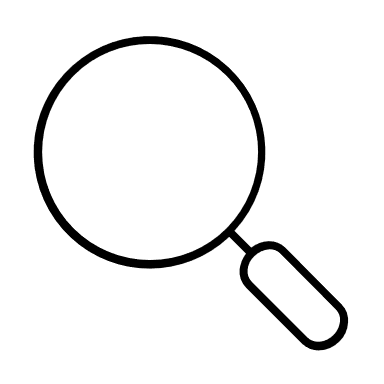 Snapshot of the Direct Care Workforce
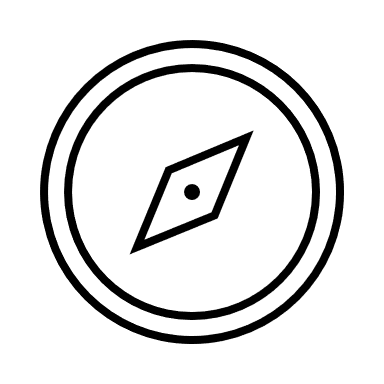 Advocacy Opportunities to Strengthen the Workforce
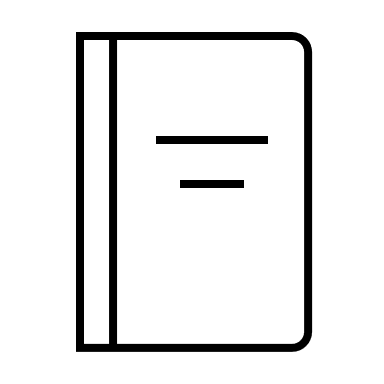 Michigan’s Long-Term Care Workforce: 
Needs, Strengths, and Challenges
© PHI 2020
The Workforce Shortage in Long-Term Care  •   December 14, 2020
Snapshot of the Direct Care Workforce
© PHI 2020
The Workforce Shortage in Long-Term Care  •   December 14, 2020
An Overview of the Direct Care Workforce
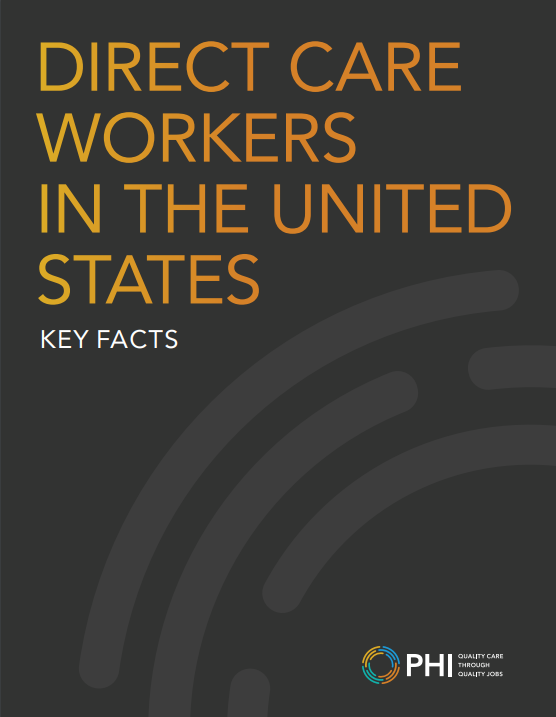 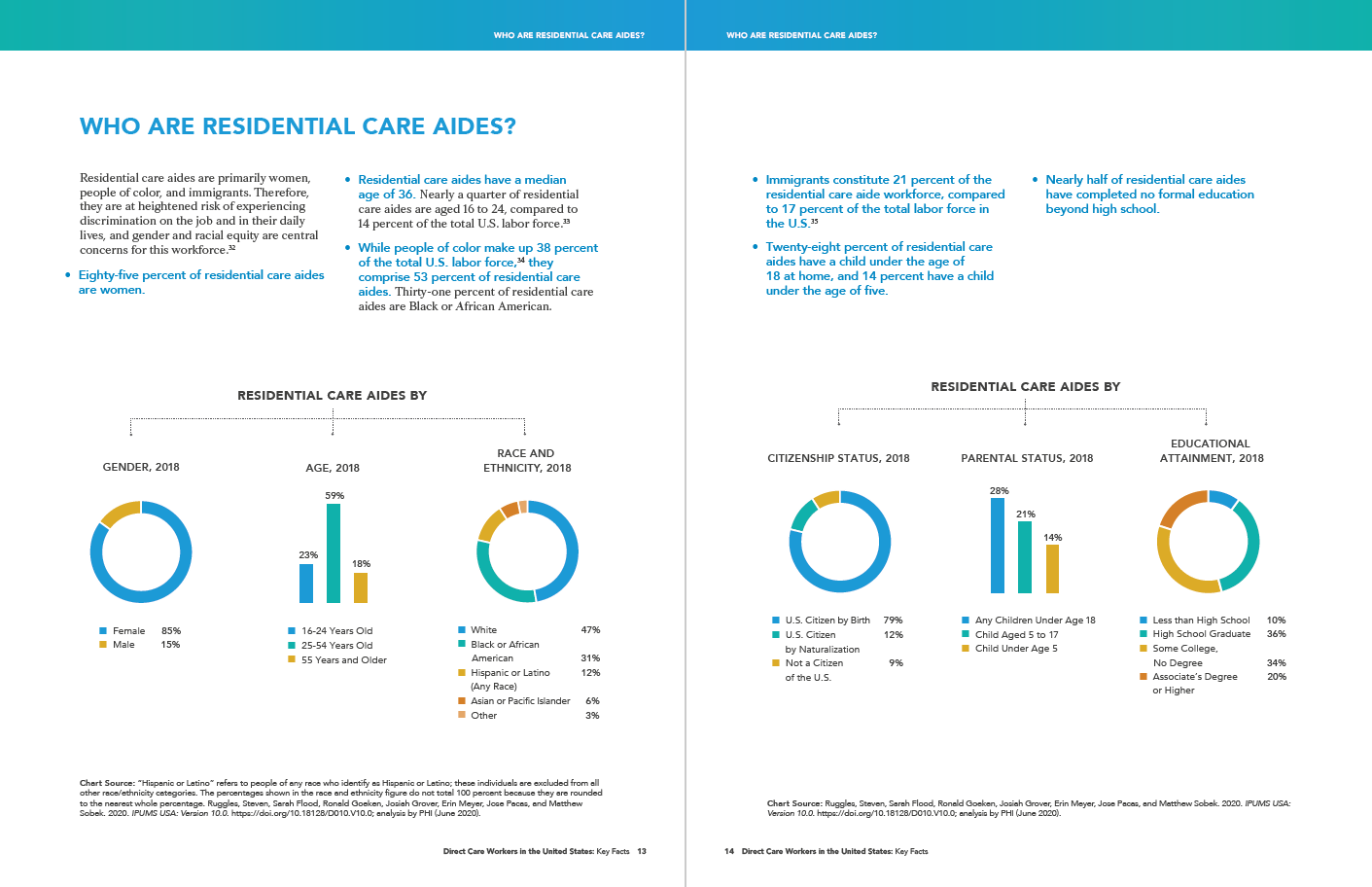 © PHI 2020
The Workforce Shortage in Long-Term Care  •   December 14, 2020
An Overview of the Direct Care Workforce
PHI Workforce Data Center
phinational.org/workforce-data-center
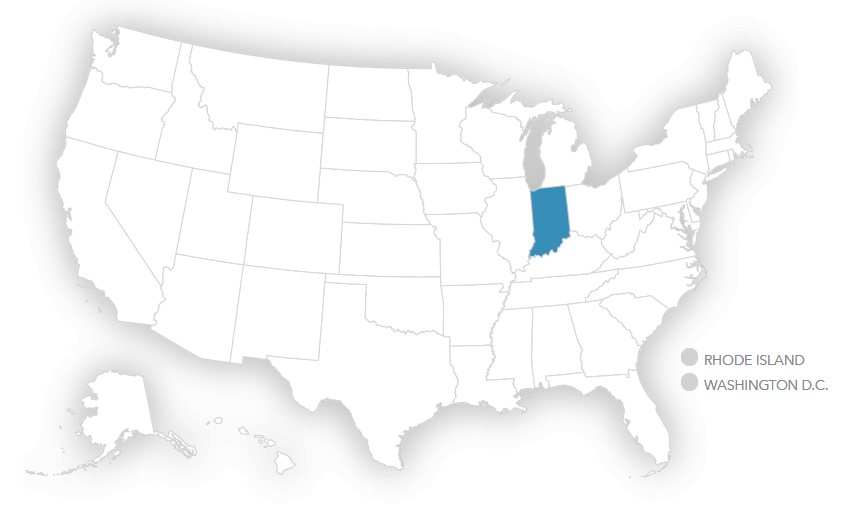 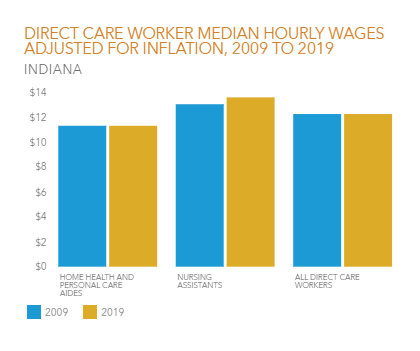 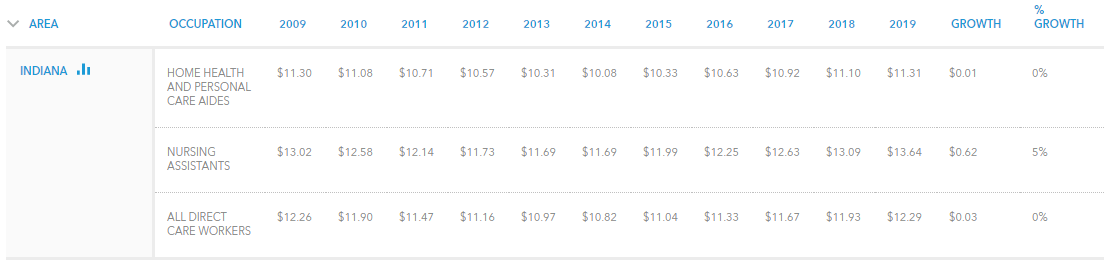 © PHI 2020
The Workforce Shortage in Long-Term Care  •   December 14, 2020
An Overview of the Direct Care Workforce
The direct care workforce is growing rapidly.
PHI. “Workforce Data Center.” Last modified September 14, 2020. https://phinational.org/policy-research/workforce-data-center/.
© PHI 2020
The Workforce Shortage in Long-Term Care  •   December 14, 2020
An Overview of the Direct Care Workforce
The direct care workforce is growing rapidly.
PHI. “Workforce Data Center.” Last modified September 14, 2020. https://phinational.org/policy-research/workforce-data-center/.
© PHI 2020
The Workforce Shortage in Long-Term Care  •   December 14, 2020
An Overview of the Direct Care Workforce
Three primary factors contribute to rising.
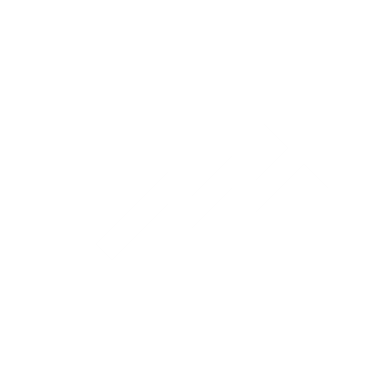 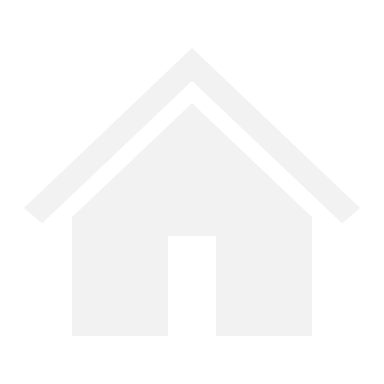 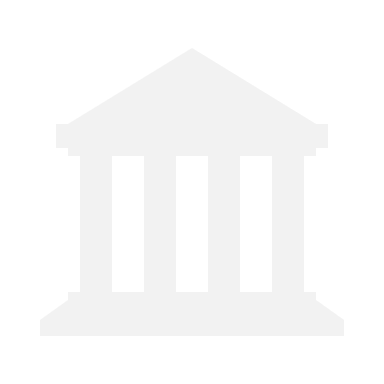 Growing Population of Older Adults
Consumer Preferences 
for Care
Policy and Programmatic Changes
© PHI 2020
The Workforce Shortage in Long-Term Care  •   December 14, 2020
An Overview of the Direct Care Workforce
Most direct care workers are women, people of color, and immigrants.
87 percent are women
59 percent are people of color
27 percent are immigrants
PHI. “Workforce Data Center.” Last modified September 14, 2020. https://phinational.org/policy-research/workforce-data-center/.
© PHI 2020
The Workforce Shortage in Long-Term Care  •   December 14, 2020
An Overview of the Direct Care Workforce
Direct care workers earn poverty wages.
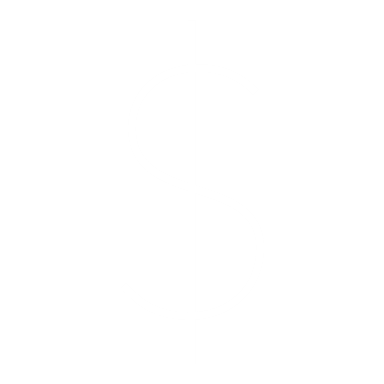 Wages were $12.80 in 2019, compared to $12.61 in 2009
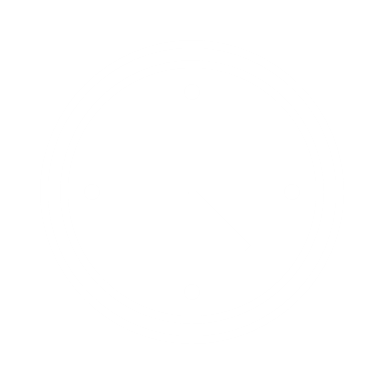 1 in 3 works part time
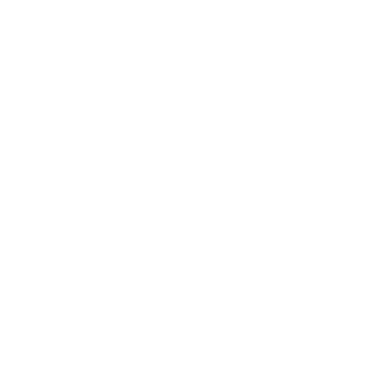 Their median annual earnings are $20,300
PHI. “Workforce Data Center.” Last modified September 14, 2020. https://phinational.org/policy-research/workforce-data-center/.
© PHI 2020
The Workforce Shortage in Long-Term Care  •   December 14, 2020
An Overview of the Direct Care Workforce
Poor compensation causes immense economic instability for direct care workers.
45 percent live in or near poverty
47 percent access some form of public assistance
15 percent lack health insurance
PHI. “Workforce Data Center.” Last modified September 14, 2020. https://phinational.org/policy-research/workforce-data-center/.
© PHI 2020
The Workforce Shortage in Long-Term Care  •   December 14, 2020
An Overview of the Direct Care Workforce
There are disparities based on race and gender within the direct care workforce.
Scales, Kezia. 2020. It’s Time to Care: A Detailed Profile of America’s Direct Care Workforce. Bronx, NY: PHI. https://phinational.org/caringforthefuture/itstimetocare/.
© PHI 2020
The Workforce Shortage in Long-Term Care  •   December 14, 2020
An Overview of the Direct Care Workforce
Direct care worker wages are lower than wages for occupations with similar entry-level requires in all 50 states and D.C.
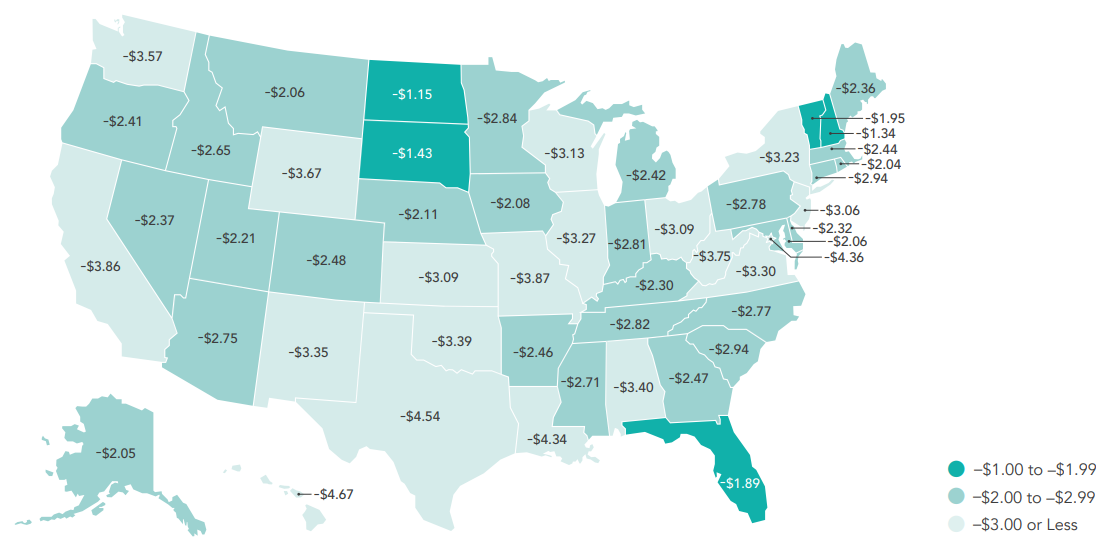 Espinoza, Robert. 2020. Would You Stay? Rethinking Direct Care Job Quality. Bronx, NY: PHI. https://phinational.org/caringforthefuture/wouldyoustay/.
© PHI 2020
The Workforce Shortage in Long-Term Care  •   December 14, 2020
An Overview of the Direct Care Workforce
From 2018 to 2028, the direct care workforce will add more new jobs than any single occupation.
PHI. 2020. Direct Care Workers in the United States: Key Facts. Bronx, NY: PHI. https://phinational.org/resource/direct-care-workers-in-the-united-states-key-facts/.
© PHI 2020
The Workforce Shortage in Long-Term Care  •   December 14, 2020
An Overview of the Direct Care Workforce
From 2018 to 2028, the direct care workforce will have more total job openings than any other occupation.
PHI. 2020. Direct Care Workers in the United States: Key Facts. Bronx, NY: PHI. https://phinational.org/resource/direct-care-workers-in-the-united-states-key-facts/.
© PHI 2020
The Workforce Shortage in Long-Term Care  •   December 14, 2020
Advocacy Opportunities to Strengthen the Workforce
© PHI 2020
The Workforce Shortage in Long-Term Care  •   December 14, 2020
Advocacy Opportunities to Strengthen the Workforce
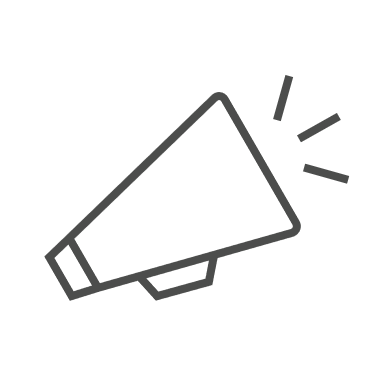 LAUNCH AN ADVOCACY CAMPAIGN
© PHI 2020
The Workforce Shortage in Long-Term Care  •   December 14, 2020
Advocacy Opportunities to Strengthen the Workforce
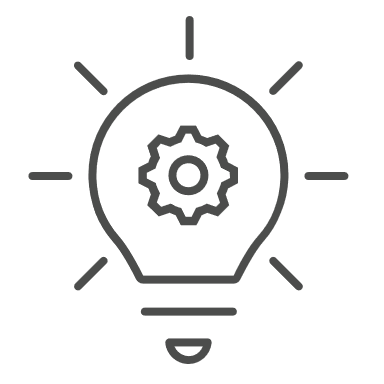 CONSIDER MONETARY AND NON-MONETARY SOLUTIONS
© PHI 2020
The Workforce Shortage in Long-Term Care  •   December 14, 2020
Advocacy Opportunities to Strengthen the Workforce
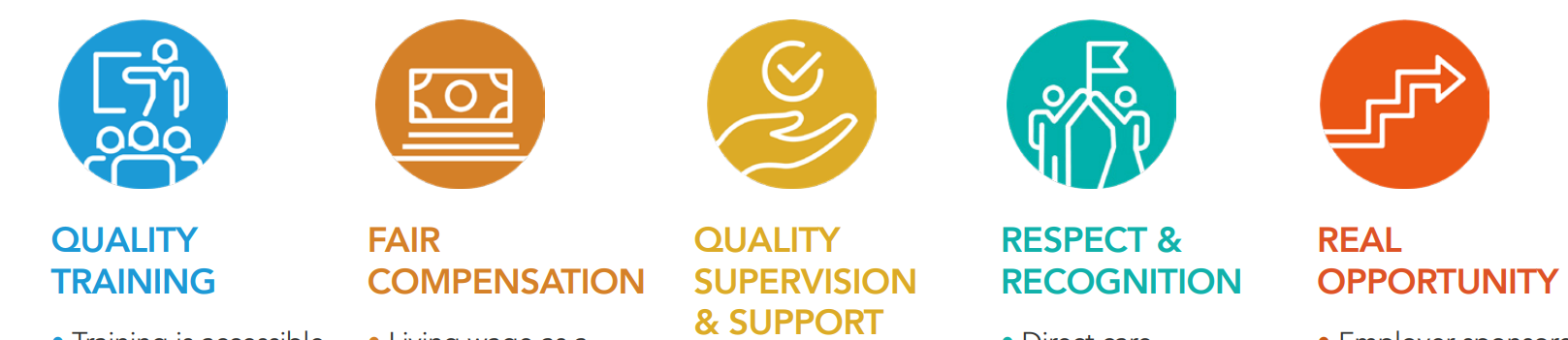 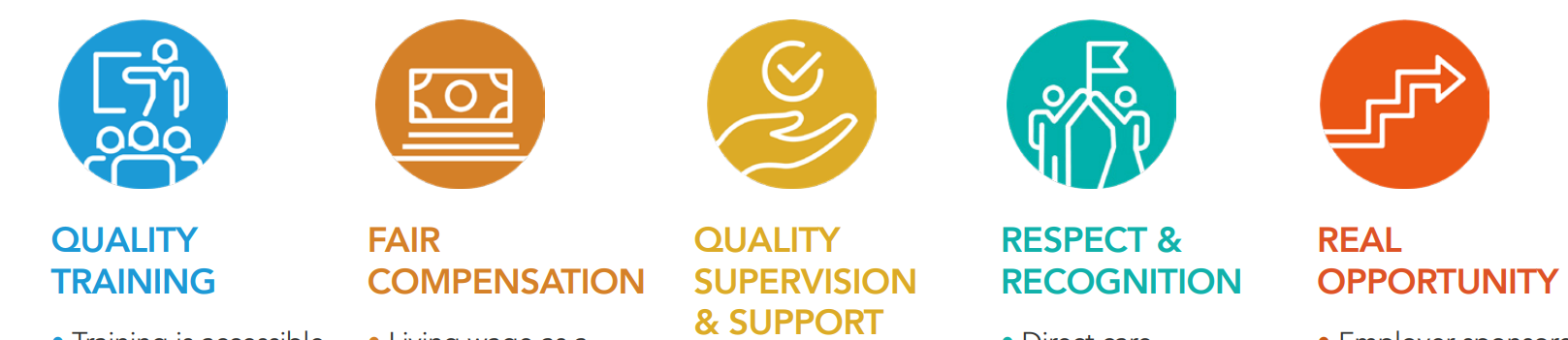 Espinoza, Robert. 2020. Would You Stay? Rethinking Direct Care Job Quality. Bronx, NY: PHI. https://phinational.org/caringforthefuture/wouldyoustay/.
© PHI 2020
The Workforce Shortage in Long-Term Care  •   December 14, 2020
Advocacy Opportunities to Strengthen the Workforce
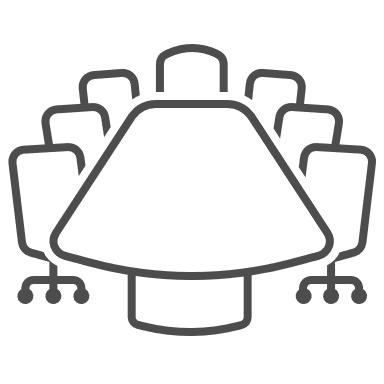 CONVENE A STATEWIDE WORKGROUP
© PHI 2020
The Workforce Shortage in Long-Term Care  •   December 14, 2020
Advocacy Opportunities to Strengthen the Workforce
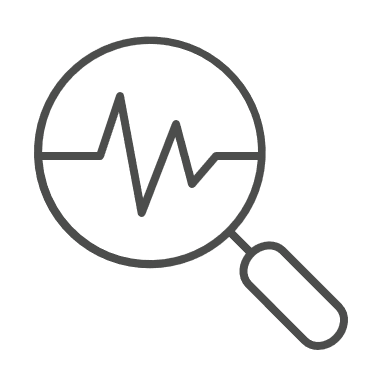 COMMISSION A WORKFORCE STUDY
© PHI 2020
The Workforce Shortage in Long-Term Care  •   December 14, 2020
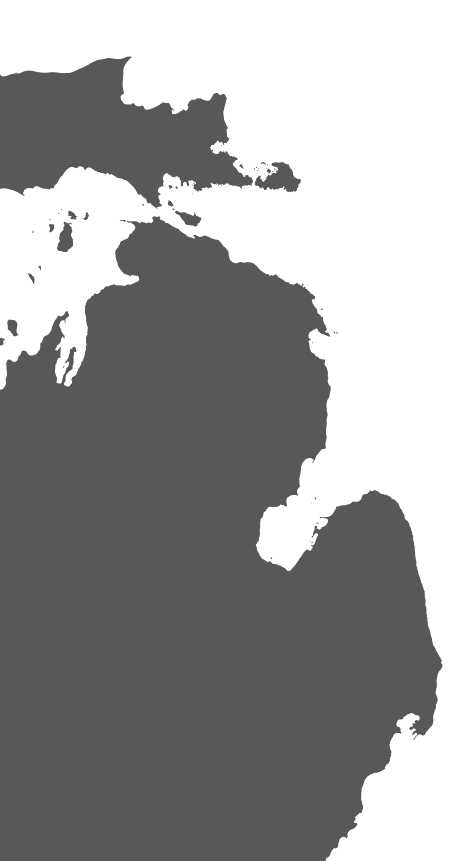 MICHIGAN’S
LONG-TERM CARE
WORKFORCE
NEEDS, STRENGTHS, & CHALLENGES
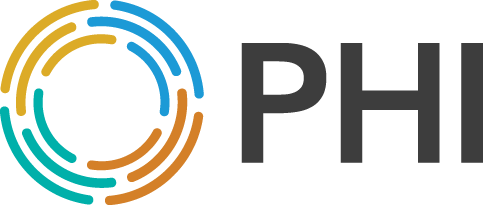 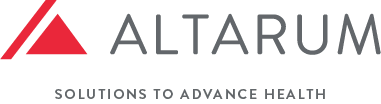 SARAH SLOCUM
CO-DIRECTOR, PROGRAM TO IMPROVE ELDERCARE, ALTARUM

ANI TURNER
CO-DIRECTOR OF SUSTAINABLE HEALTH SPENDING STRATEGIES, ALTARUM

STEPHEN CAMPBELL
DATA AND POLICY ANALYST, PHI

KEZIA SCALES
DIRECT OF POLICY RESEARCH, PHI
DECEMBER 14, 2020
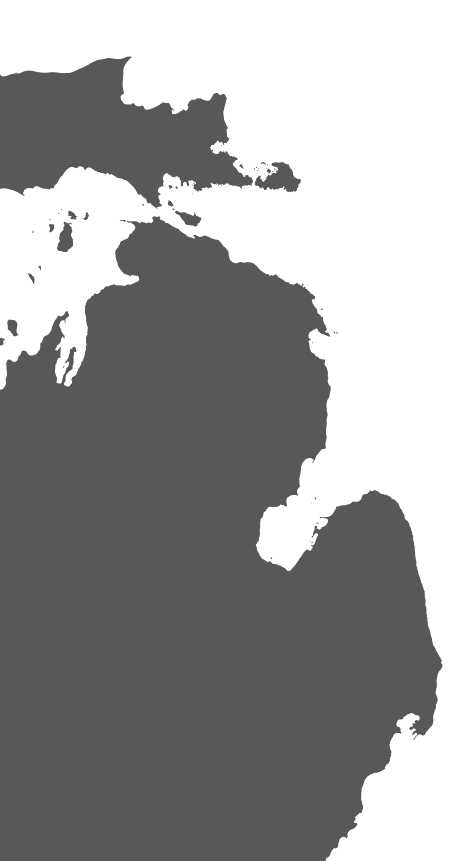 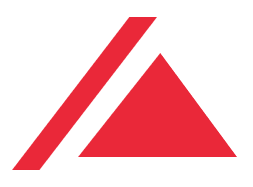 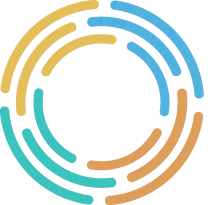 Study Origins
Michigan Caring Majority Coalition advocacy for LTSS study
Multiple legislative meetings/calls
Two attempts – first stand-alone legislation then budget bill
Cultivated legislative “Care Champions” along the way
Resources and back up from Caring Across Generations
MICHIGAN’S LONG-TERM CARE WORKFORCE   •   DECEMBER 14, 2020
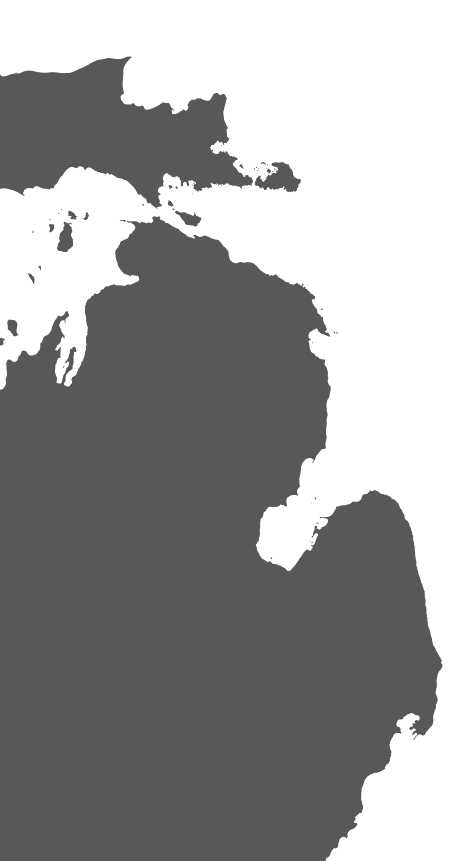 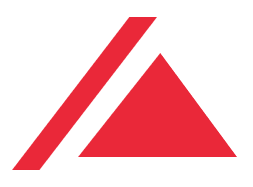 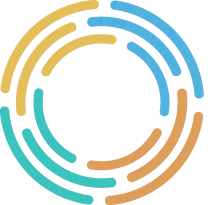 Study Structure
State Appropriations Bill Language
Actuarial Study of Individual LTSS Benefit Options – Milliman
Study of LTSS Workforce – PHI and Altarum
MICHIGAN’S LONG-TERM CARE WORKFORCE   •   DECEMBER 14, 2020
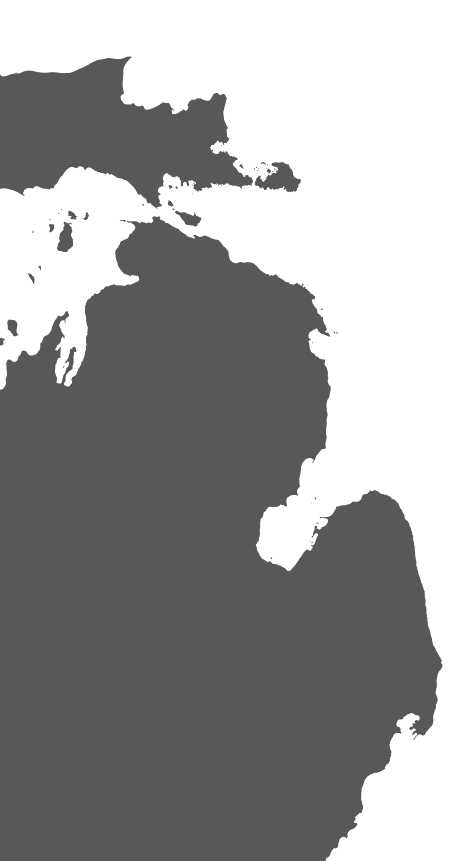 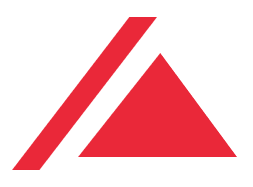 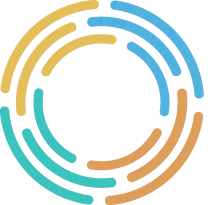 Study Implementation
Michigan Department of Health and Human Services responsible for completion of study
Stakeholder group to advise study – advocates, workers, providers
Funding - $100,000 state tax funds; $200,000 Michigan Health Endowment Fund; $100,000 Ralph C. Wilson Jr. Foundation
MICHIGAN’S LONG-TERM CARE WORKFORCE   •   DECEMBER 14, 2020
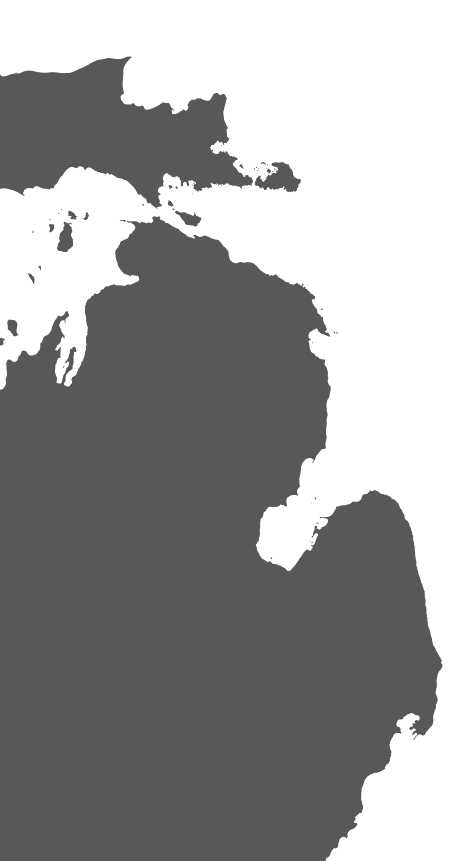 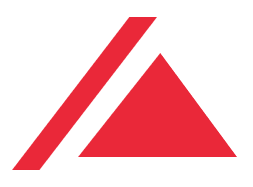 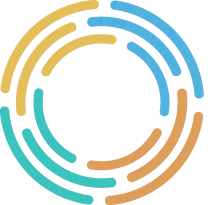 Our Approach
Quantitative Analysis
Key Informant Interviews
Listening Sessions and Individual Interviews
MICHIGAN’S LONG-TERM CARE WORKFORCE   •   DECEMBER 14, 2020
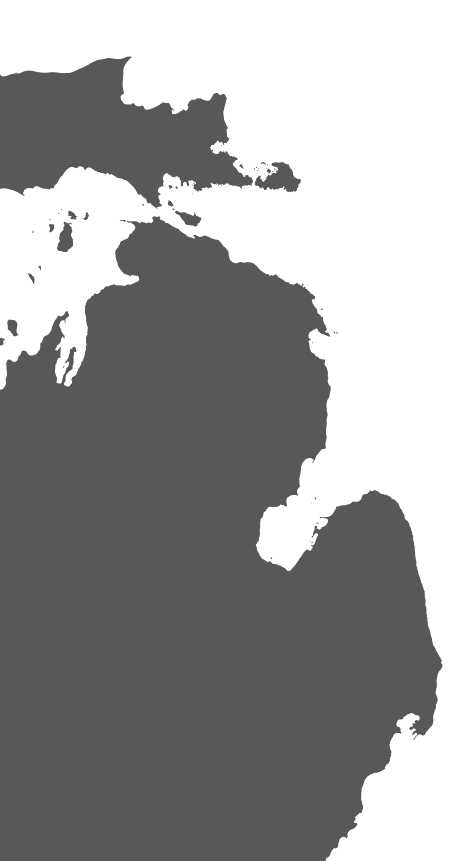 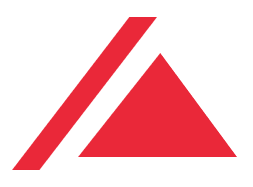 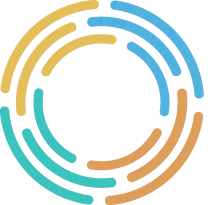 KEY FINDINGS: 
MICHIGAN’S LTC WORKFORCE PROFILE
MICHIGAN’S LONG-TERM CARE WORKFORCE   •   DECEMBER 14, 2020
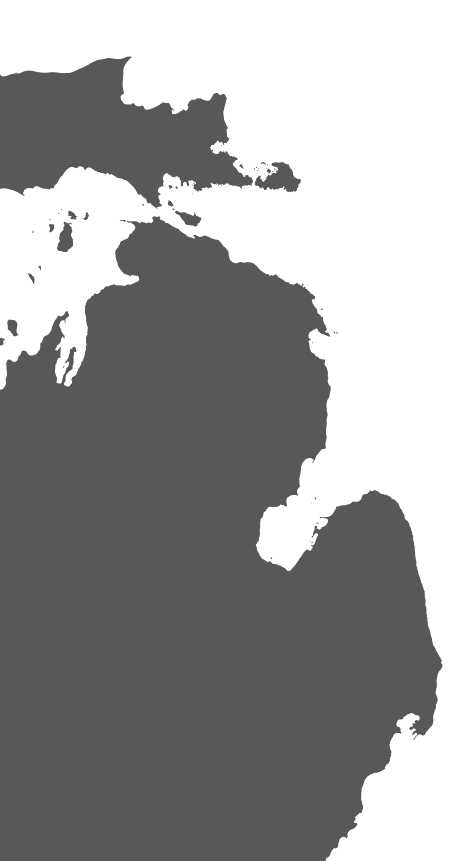 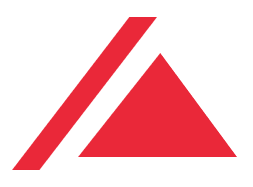 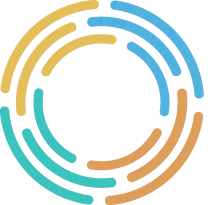 KEY FINDINGS: 
PROJECTED GROWTH BY OCCUPATION IN MICHIGAN, 2016 TO 2026
MICHIGAN’S LONG-TERM CARE WORKFORCE   •   DECEMBER 14, 2020
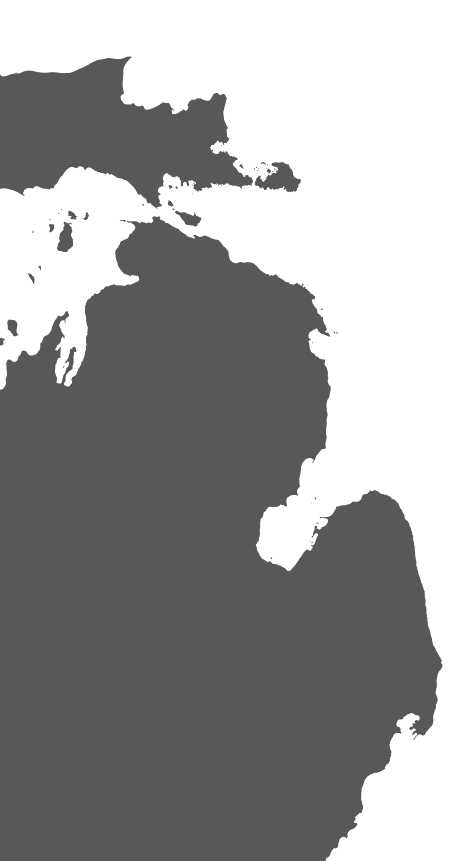 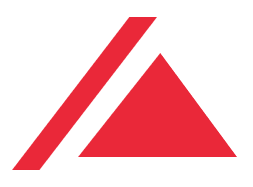 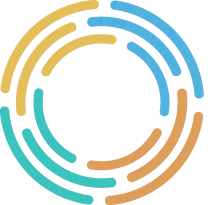 KEY FINDINGS: 
ANNUAL TURNOVER BY DIRECT CARE OCCUPATION IN MICHIGAN, 2014 TO 2018
MICHIGAN’S LONG-TERM CARE WORKFORCE   •   DECEMBER 14, 2020
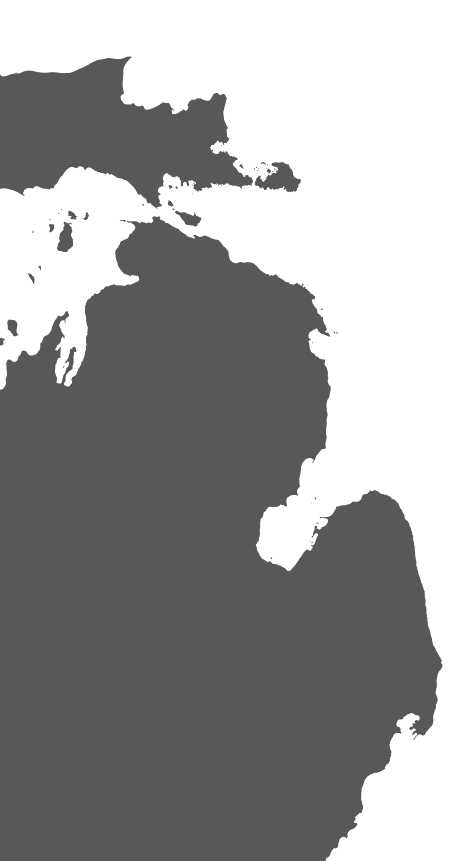 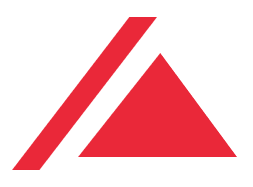 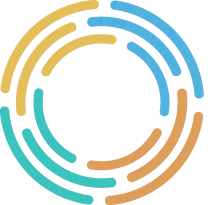 KEY FINDINGS: 
PROJECTED TOTAL JOB OPENINGS BY OCCUPATION IN MICHIGAN, 2016 TO 2026
MICHIGAN’S LONG-TERM CARE WORKFORCE   •   DECEMBER 14, 2020
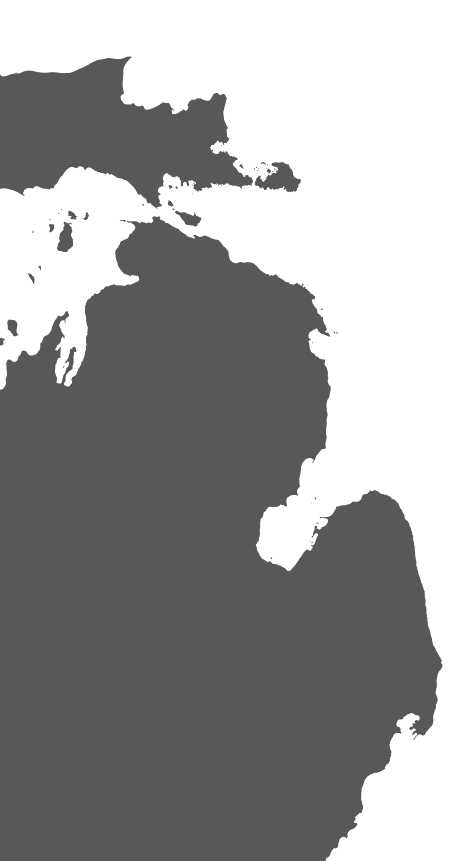 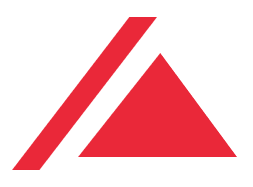 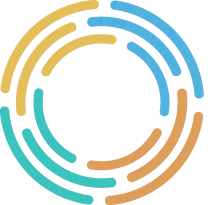 KEY CHALLENGES:
THE LICENSED PROFESSIONAL WORKFORCE
Providers able to fill licensed positions for now, but concern about future
Small candidate pools
LTC must compete with other health settings, some with higher wages
Difficulty finding PTs and OTs in UP
Projected LPN shortage in MI by 2030
MICHIGAN’S LONG-TERM CARE WORKFORCE   •   DECEMBER 14, 2020
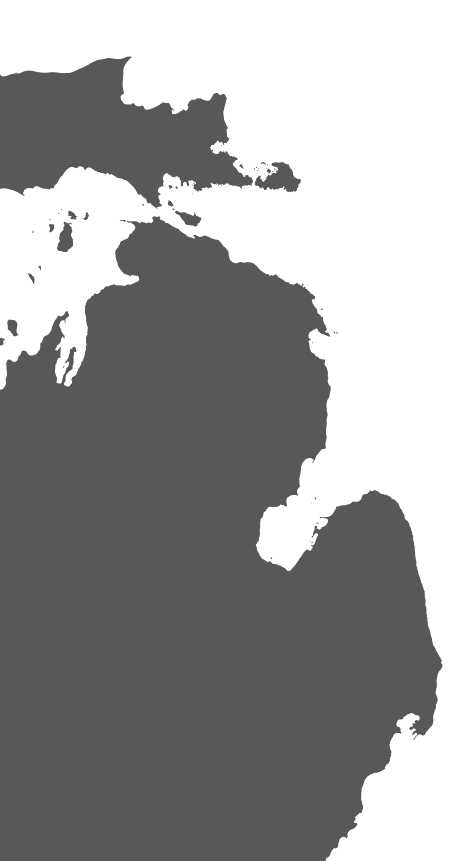 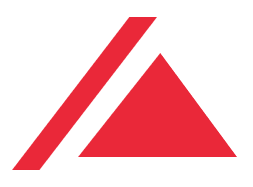 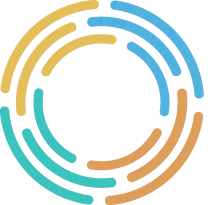 KEY CHALLENGES:
THE DIRECT CARE WORKFORCE
High demand for services paired with low supply of workers
Poverty wages and poor job quality compel workers to leave their jobs
Training is inconsistent in the field
Shortages are difficult to assess due to data limitations
MICHIGAN’S LONG-TERM CARE WORKFORCE   •   DECEMBER 14, 2020
Recommendation
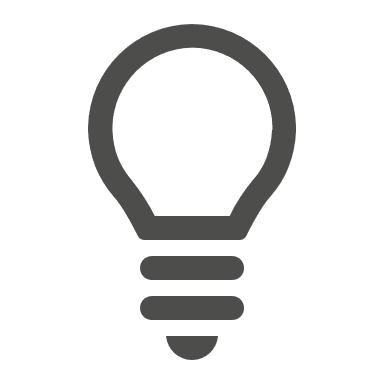 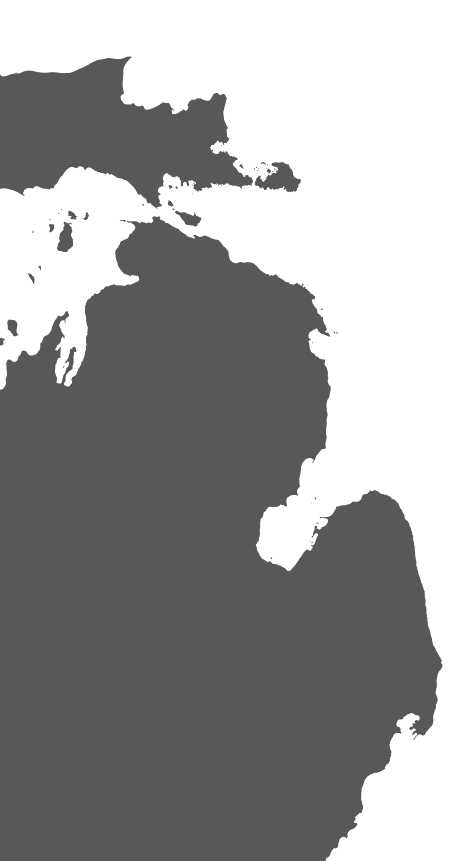 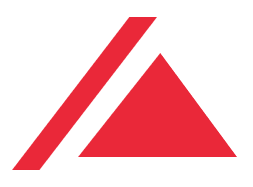 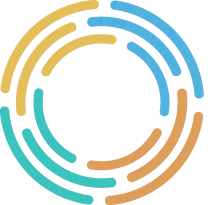 Improve compensation for Michigan’s direct care workforce.
Provide a family-sustaining wage
Require racial and gender-based equity 
Promote full-time hours
Provide workers with benefits
MICHIGAN’S LONG-TERM CARE WORKFORCE   •   DECEMBER 14, 2020
Recommendation
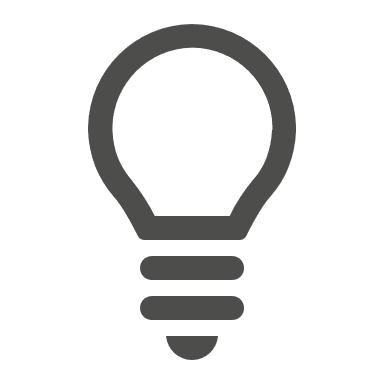 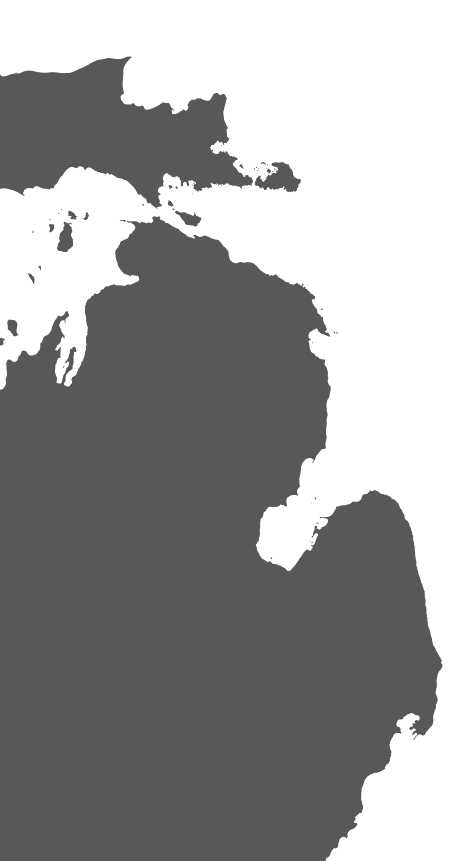 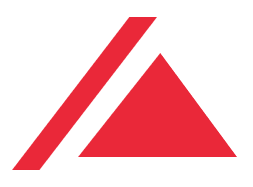 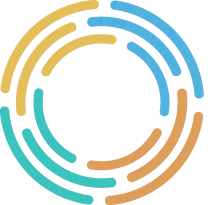 Invest in direct care workforce recruitment and retention in Michigan.
Convene a standing body of diverse stakeholders – progress!
Establish an innovation fund
Launch a program to recruit, train, and deploy new workers
Establish a matching service registry – progress!
MICHIGAN’S LONG-TERM CARE WORKFORCE   •   DECEMBER 14, 2020
Recommendation
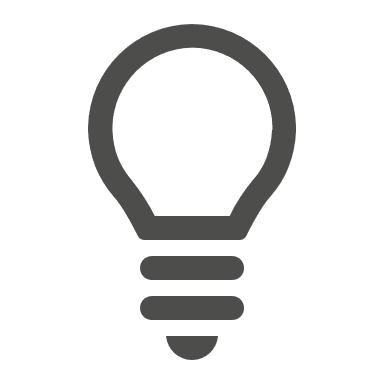 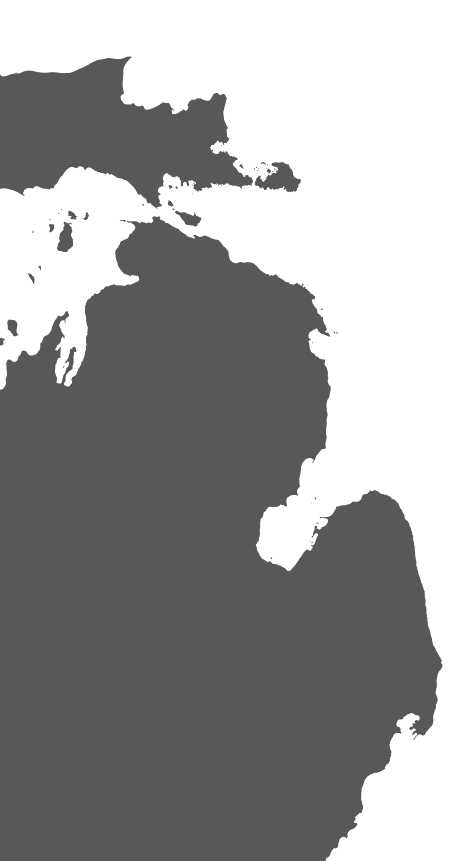 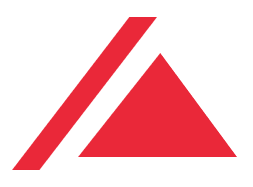 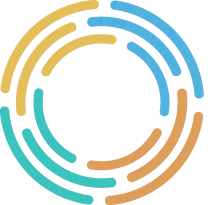 Strengthen training for direct care workers across long-term care settings and programs in Michigan.
Mandate high-quality training curricula
Enact a credentialing system 
Designate funds for entry-level training and advanced roles
MICHIGAN’S LONG-TERM CARE WORKFORCE   •   DECEMBER 14, 2020
Recommendation
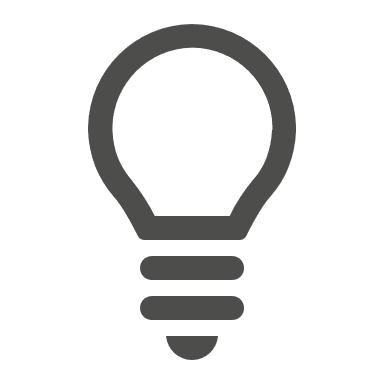 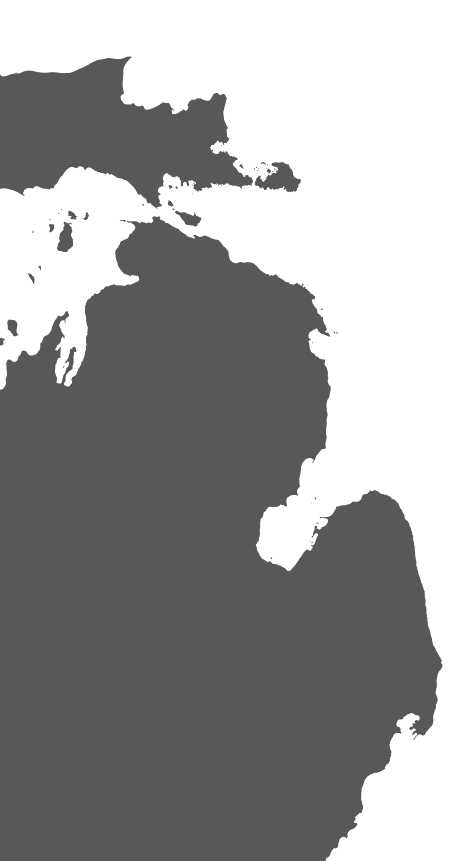 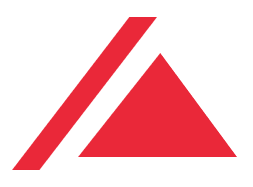 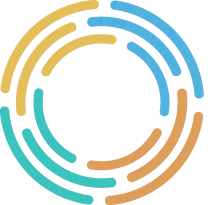 Strengthen long-term care workforce data collection and reporting in Michigan.
Collect detailed data on the size and compensation of the direct workforce
Measure long-term care workforce stability and shortage indicators 
Publish workforce data and make them widely available
MICHIGAN’S LONG-TERM CARE WORKFORCE   •   DECEMBER 14, 2020
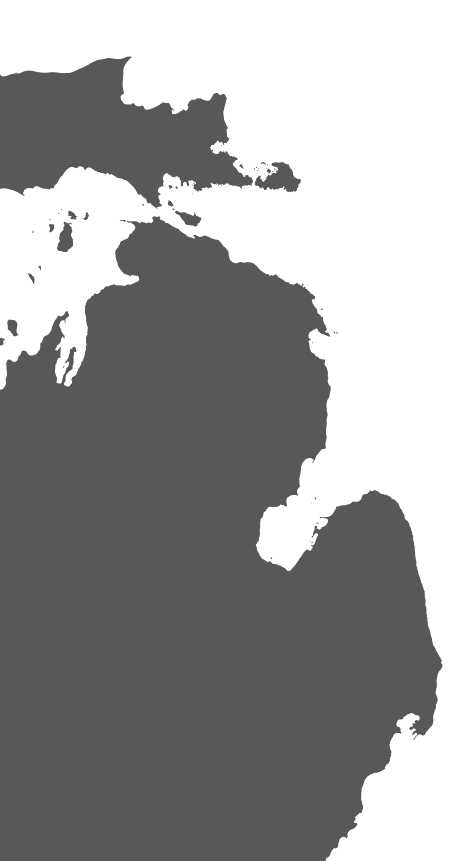 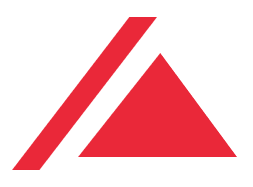 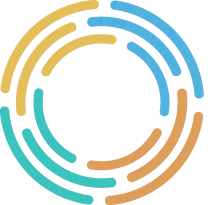 KEY CHALLENGES:
CARE RECIPIENTS AND THEIR CAREGIVERS
Recipients want to remain at home with control over own life and care
Physical and emotional toll on family caregivers
Extremely difficult to finance and navigate care
Difficult to recruit and retain direct care workers
MICHIGAN’S LONG-TERM CARE WORKFORCE   •   DECEMBER 14, 2020
Recommendation
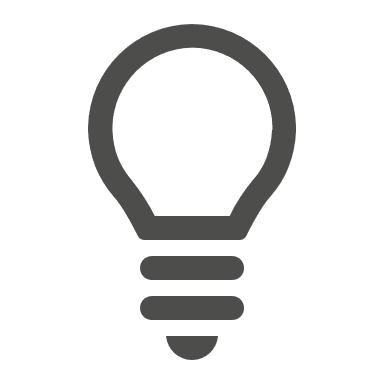 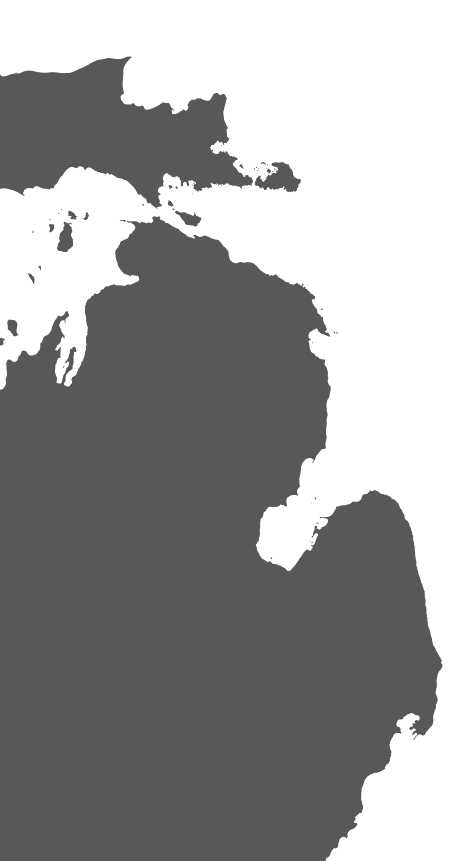 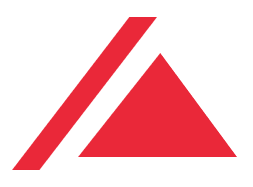 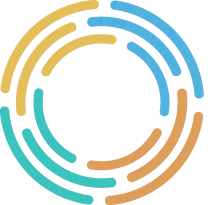 Improve navigation assistance for Michigan’s family caregivers.
Review and assess strengths and weaknesses of information sources 
Pilot new models of navigation assistance
Engage community resources to enhance their ability to distribute information to families
MICHIGAN’S LONG-TERM CARE WORKFORCE   •   DECEMBER 14, 2020
Recommendation
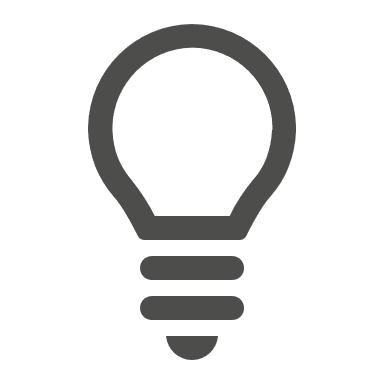 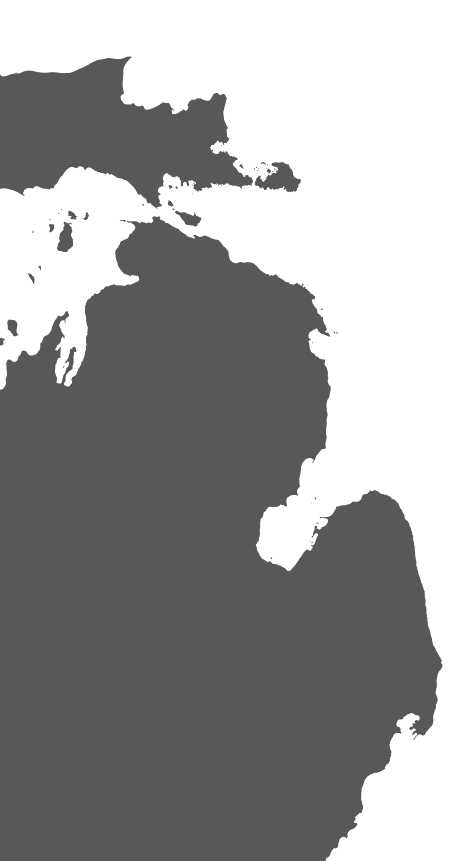 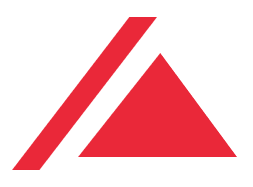 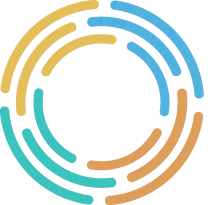 Create new funding and benefit structures to support family caregivers in Michigan.
Develop new benefit options
Create income-replacement mechanisms 
Institute protections from foreclosure and eviction 
Engage employers in devising new benefits and protections
MICHIGAN’S LONG-TERM CARE WORKFORCE   •   DECEMBER 14, 2020
Recommendation
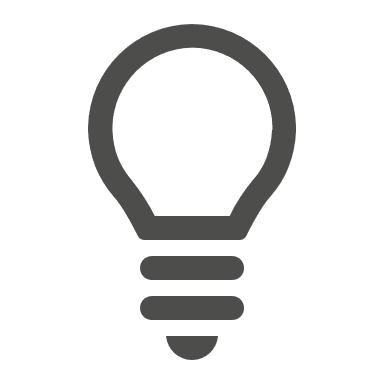 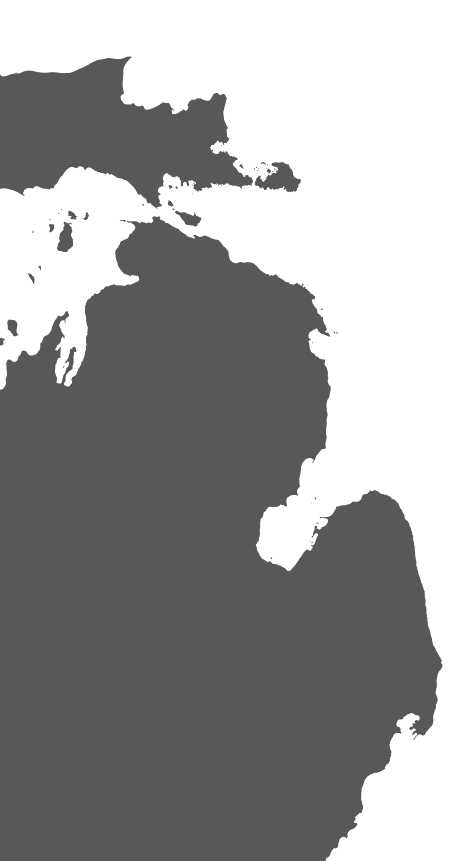 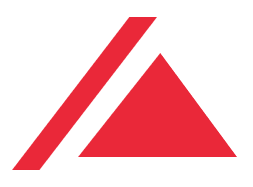 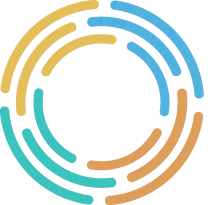 Devise additional supports for Michigan’s family caregivers to improve their physical and mental/emotional health.
Publicize new and existing family caregiver supports
Assess capacity of current supports and develop a plan to quickly address shortfalls in support services 
Educate health care professionals about recognizing caregiving issues
MICHIGAN’S LONG-TERM CARE WORKFORCE   •   DECEMBER 14, 2020
Recommendation
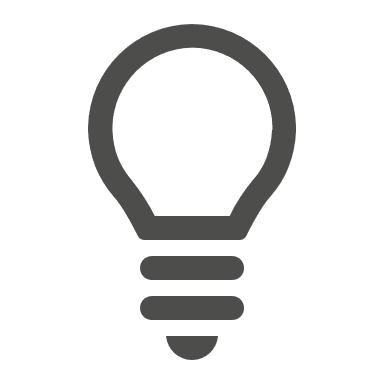 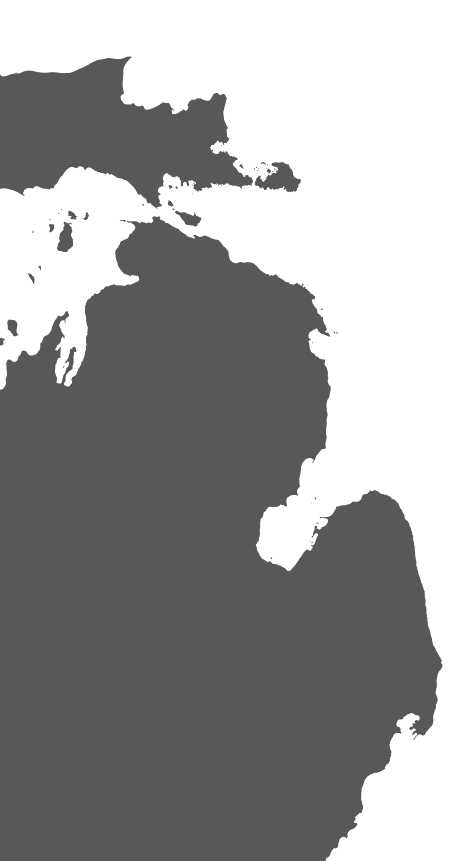 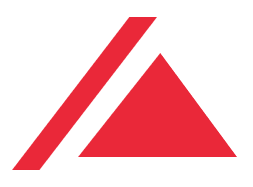 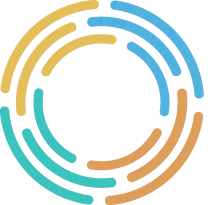 Devise additional supports for Michigan’s family caregivers to improve their physical and mental/emotional health. (Cont’d)
Create a toll-free hotline for family caregivers 
Identify local culturally relevant resources for caregivers and publicize them through familiar social or faith-based entities
MICHIGAN’S LONG-TERM CARE WORKFORCE   •   DECEMBER 14, 2020
Stephen CampbellTitle Data and Policy Analyst
PHIscampbell@phinational.org
Sarah Slocum
Co-director, Program To Improve Eldercare
Altarum Institutesarah.slocum@altarum.org
400 East Fordham Road, 11th Floor   •  Bronx, New York 10458   •   www.PHInational.org
© PHI 2020